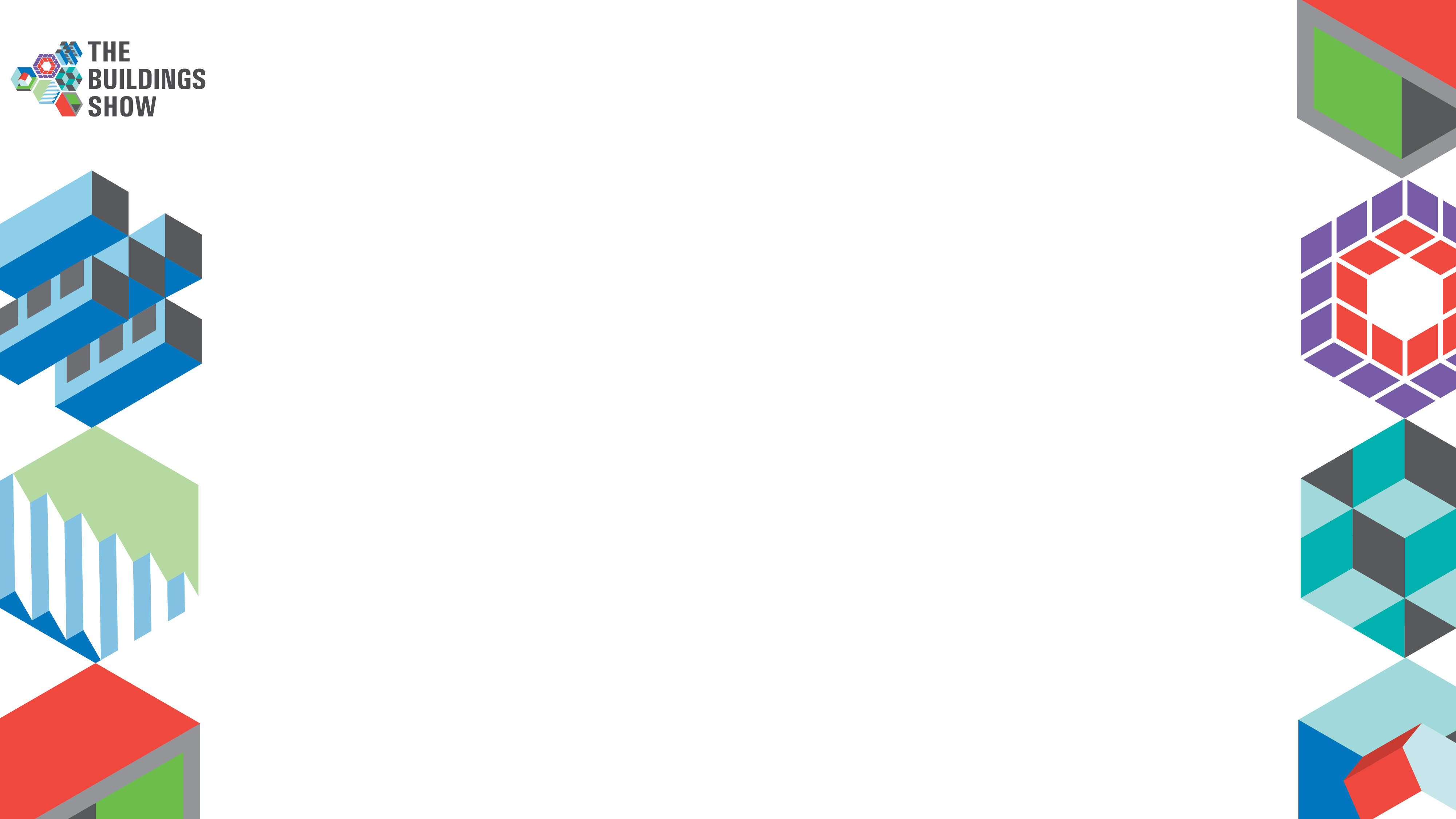 XX123
SESSION TITLE: SESSION SUBTITLE
Speaker Full NameTitle
Organization 

Speaker Full NameTitle
Organization 

Speaker Full NameTitle
Organization
Speaker Full NameTitle
Organization 

Speaker Full NameTitle
Organization 

Speaker Full NameTitle
Organization
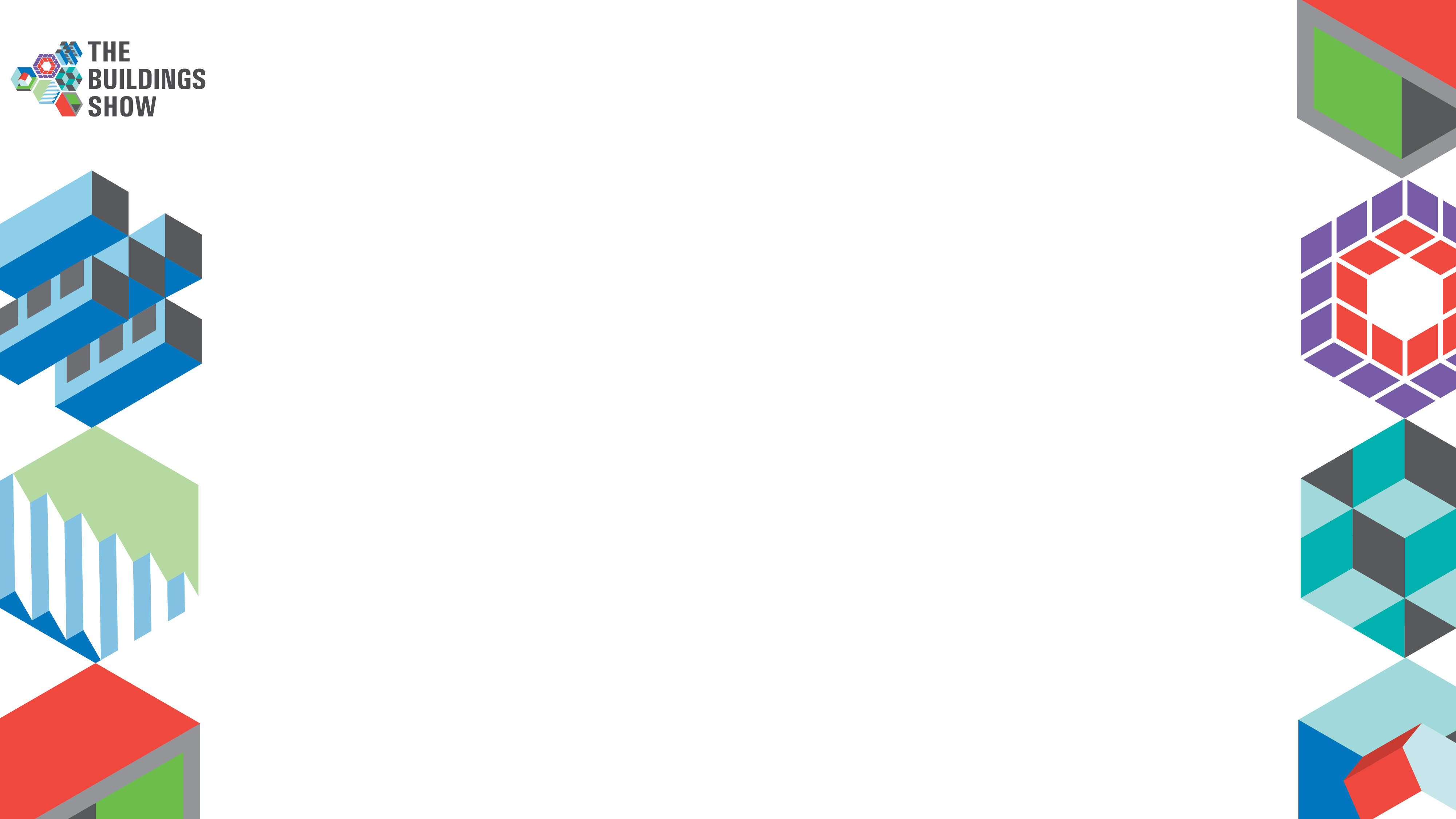 COLLECTING CON ED CERTIFICATES?
TITLE
We hope you enjoyed this session! To receive your CE certificate:
MAKE SURE YOUR BADGE IS SCANNED AT THE DOOR
CHECK YOUR EMAIL FOR A POST-SESSION SURVEY LINK 
COMPLETE THE SURVEY
DOWNLOAD YOUR CERTIFICATE 

Haven’t received your post-session survey or certificate? 
Email tbs@informa.com.
COPY